Népal LumbiniGynécologie sans frontières Mission 2
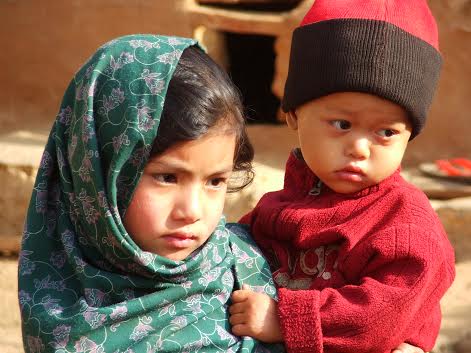 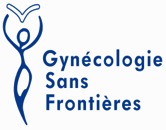 Bernard WEYL, gynécologue 
Pauline JOLIOT sage-femme
Népal lumbini mission 2
Mise en place 
d’UNE consultation Gynécologique 
dans un dispensaire Népalais 
à Lumbini

Du 19 mai  au 10 Juin 2014
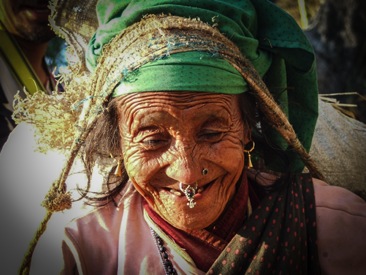 PLAN
Introduction 			 Dia 4-7
Objectifs, Présentations  	 Dia 8-14
Centre Médical  		 Dia 15-20
Déroulement  de la Mission 	 Dia 21-27
Constats  			 Dia 28-35
Propositions 		 	 Dia 36-38
Enseignement 		 Dia 39-42
Matériel 			 Dia 43-45
Et ensuite ?                                 Dia 46-47
Evaluation  			 Dia 48-51
Convention 			 Dia 52-53
Conclusion  			 Dia 54-57
introduction
Le Népal
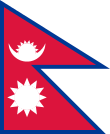 Le Népal
Pays enclavé de l’Himalaya dont la capitale est Kathmandou.
Le Népal est un pays pauvre avec un revenu moyen par personne de 340 dollars par an.
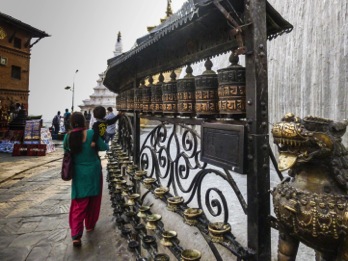 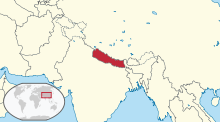 Le Népal
La religion la plus pratiquée au Népal est l‘Hindouisme (81 %).
 Il existe également des communautés bouddhistes (9 %) et musulmanes en particulier autour de Lumbini.
La population du Népal était estimée en 2012 à environ 30 millions d'habitants. 
Cette population est rurale à 87 %
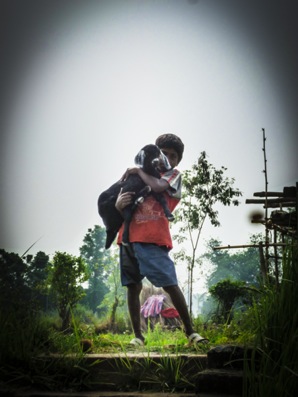 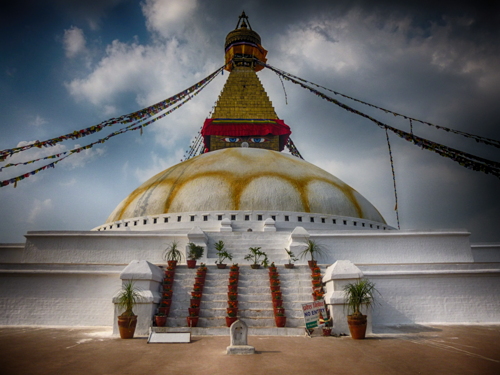 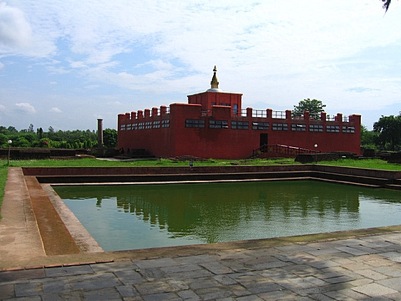 LUMBINI
Ville de naissance de Bouddha,

50.000 habitants

Maternité la plus proche à 30 km

Aucune offre de soins en gynécologie
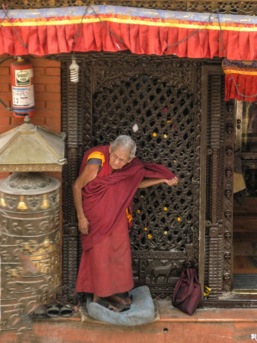 Objectifs et Contexte
Objectifs de la mission
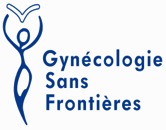 L’Association Lumbini
Fondée en 2011 par le Dr BRIOT.

est une ONG humanitaire qui vise à aider le Centre Médical  IBS de Lumbini, financièrement et par des missions (une vingtaine depuis 2011 ).
 

En partenariat avec 2 autres ONG : IBS et Echanges Himalayens (E.H.).
International Buddist Society (IBS)
ONG fondée par Maïtri Bikkhu en 1993.

Organise des programmes  de santé : traitements gratuits, cliniques mobiles

Finance  l’installation de pompes à eau potable à Lumbini et dans de nombreux villages  (en creusant jusqu’à 100m de profondeur pour obtenir de l’eau potable )

Education, religion et spiritualité

Création du Centre Médical IBS à Lumbini
Pompe à eau dans un village
Notre Arrivée
Accueil chaleureux à Kathmandou par Claude BRIOT, médecin Français retraité,  engagé dans plusieurs programmes humanitaires, fondateur de l’Association Lumbini.

Visite de Kathmandou, échanges sur la mission

Audience à l’ambassade de France pour présenter GSF, ses missions précédentes au Népal,  les objectifs de la mission présente, et les associations partenaires.
Notre Hôte
Maitri Bikkhu:
 
moine bouddhiste (Bikkhu en népalais)

Dirige l’établissement d’Accueil et hébergement à Lumbini, au contact du Centre Médical

Personnalité attachante, d’abord facile,

Fondateur de plusieurs temples et monastères au Népal et du Centre Médical de Lumbini.
Maitri Bikku et Pauline
Le CENTRE MEDICAL IBS de lumbini
Fonctionnement du Centre Médical
Centre médical IBS
Le centre médical propose des consultations quotidiennes sur place : médecine générale, pédiatrie, acupuncture, suivi de grossesses.

Il intervient également dans les villages pour l'éducation à la santé, et le suivi des grossesses.
Le système de santé IBS
IBS a institué un système de santé avec une organisation pyramidale:

Dans chaque village un référent est nommé toutes les 10 habitations. 

Il contacte si besoin un responsable du village, lui-même en lien avec IBS.
Docteur Malik
L’Equipe du Centre MédicalDr Malik Dr Satish, Sarita, Hema, Mina, Diwa, Maïtri Bikkhu
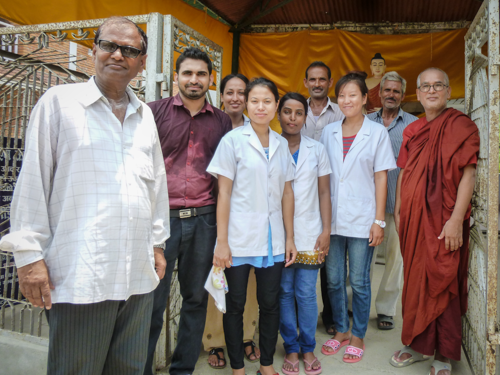 Le personnel du dispensaire
Les sages-femmesMina, Diwa et Hema
Déroulement de la mission
Dr Satish –Dr B.Weyl – Sarita
La présence d’un soignant homme lors des examens gynécologiques a été le plus souvent acceptée, quand  proposée par les Sages-femmes Népalaises

Moins souvent si proposition faite par le Dr Satish

Le Dr Satish est motivé pour le projet , et coopère activement, mais ne souhaite pas réaliser lui-même les examens gynécologiques.
Question pratique : un  soignant homme peut il participer aux missions ?
Diwa, sage-femme
Diwa, Mina et Pauline
Répartition des rôles pendant la mission
Déroulement des consultations
Les Constats
Le Népal est un pays pauvre
Donc  
les moyens matériels sont limités,
le taux d’alphabétisation faible,
et l’éducation sanitaire et sexuelle, forcément insuffisante, repose sur les informations données aux groupes de femmes. 

Ces infos semblent bien passer à Lumbini .
GSF a reproduit les illustrations utilisées par Urmila , particulièrement claires et attractives.
Education à la santé et éducation sexuelle
Education : alimentation de la femme
enceinte
Education : Accouchement à domicile . Le risque de l’hémorragie
Images extraites de l’album utilisé par Urmila , Sage-femme  à Lumbini  jusque avril 2014 .
Education à la santé et éducation sexuelle
Une femme qui se présente pour métrorragie : la sage-femme ne pense pas ou n'ose pas faire un test de grossesse si la patiente dit que son mari est absent


D’autres pensaient être « automatiquement » enceinte après le mariage, alors que leur mari travaille à l'étranger et n'est pas présent au foyer..
Exemples de tabous ou idées fausses (seraient elles impossibles en France?)
L’hygiène
L’hygiène
L’hygiène
Manque de matériel et de moyens
Table d’accouchement dans un centre de santé (2010)
PROPOSITIONS
Propositions acceptées
Proposition Hygiène
enseignement
1-Enseignement
2-Enseignement : Cinq fiches
3-Enseignement
Matériel
Matériel de base
Matériel : Demande  de l’équipe soignante népalaise
Et ensuite ?
Et ensuite ?
EVALUATION
Evaluation
Evaluation :Intérêt de ce type de missions
Evaluation :Intérêt de ce type de missions
Convention
Proposition de ConventionGSF- Association Lumbini
Conclusions
Conclusions
L’idée principale
En attendant la prochaine mission …